Федеральный Государственный Образовательный Стандарт среднего общего образования в вопросах и ответах
1. Что собой представляет  ФГОС СОО?
Федеральный государственный образовательный стандарт среднего (полного) общего образования – документ, определяющий совокупность требований, обязательных при реализации основной образовательной программы среднего (полного) общего образования (10-11 класс)
2. Каких целей должно достигать  среднее общее образование?
ФЗ от 29.12.2012 N 273-ФЗ  "Об образовании в Российской Федерации» Статья 66.
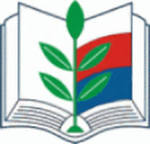 3. Какими качествами должен обладать выпускник средней школы?
«ПОРТРЕТ ВЫПУСКНИКА СТАРШЕЙ ШКОЛЫ»
любящий свой край и свою Родину;
осознающий и принимающий традиционные ценности семьи, осознающий свою сопричастность к судьбе Отечества;
креативный и критически мыслящий, активно и целенаправленно познающий мир;
владеющий основами научных методов познания окружающего мира;
осознающий себя личностью, социально активный, уважающий закон и правопорядок;
уважающий мнение других людей, умеющий вести конструктивный диалог, достигать взаимопонимания и успешно взаимодействовать;
осознанно выполняющий и пропагандирующий правила здорового, безопасного и экологически целесообразного образа жизни;
подготовленный к осознанному выбору профессии;
мотивированный на образование и самообразование в течение всей своей жизни.
4. Какова учебная нагрузка в 10-11 классе?
Учебный план ФГОС СОО(приказ Минобрнауки России от 17.05.2012  № 413)
нормативный срок освоения ООП – 2 года;

количество учебных занятий за 2 года на одного обучающегося – не менее 2170 часов (не менее 31 часа в неделю) и не более 2590 часов (не более 37 часов в неделю).
5. Как проводится итоговая аттестация в соответствии с ФГОС СОО?
6. Какими должны быть результаты освоения обучающимися программы 10-11 класса?
Стандарт устанавливает требования к результатам освоения обучающимися основной образовательной программы:

личностным  (включающим готовность и способность обучающихся к саморазвитию и личностному самоопределению);
метапредметным (включающим освоенные обучающимися межпредметные понятия и универсальные учебные действия (регулятивные, познавательные, коммуникативные);
предметным, включающим освоенные обучающимися в ходе изучения учебного предмета умения.
7. Что такое индивидуальный учебный план?
ИнДИВИДУАЛЬНЫЙ УЧЕБНЫЙ ПЛАН
Общие  учебные предметы
«Русский язык и литература» (базовый или углубленный), 

«Иностранный язык» (базовый или углубленный), 

«Математика: алгебра и начала математического анализа, геометрия»  (базовый или углубленный), 

«История» (базовый или углубленный), или «Россия в мире» (базовый), 

«Физическая культура» (базовый), 

«ОБЖ»    (базовый).
Индивидуальный проект
представляет собой особую форму организации деятельности обучающихся (учебное исследование или учебный проект).

выполняется обучающимся самостоятельно под руководством учителя (тьютора) по выбранной теме в рамках одного или нескольких изучаемых учебных предметов, курсов в любой избранной области деятельности (познавательной, практической, учебно-исследовательской, социальной, художественно-творческой, иной).